Ярославская психологическая школа
Выполнили: студентки групп 98104 и 98105, 
Васильева В. С., Виноградова В. О, Красотина А. В.
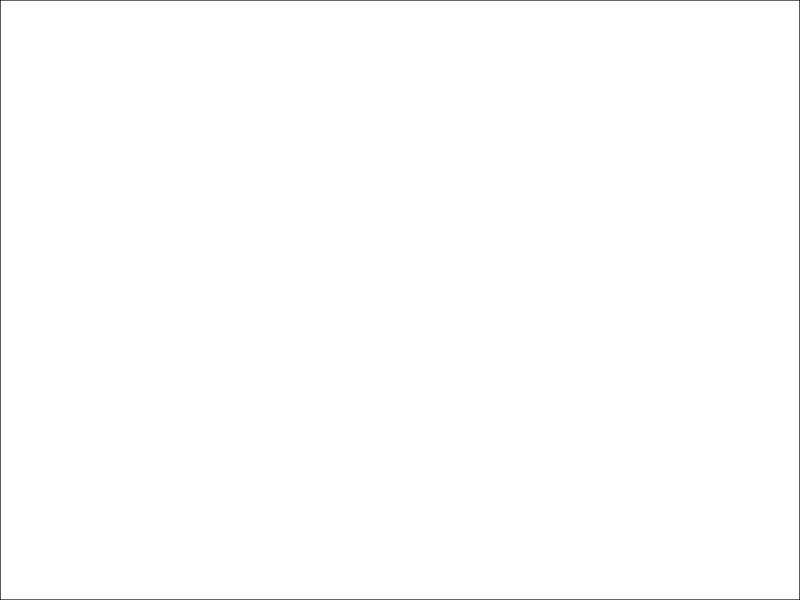 В.С. Филатов
Основатель школы
В.Д. Шадриков
Психологический анализ деятельности
Концепция системогенеза профессиональной деятельности
В.В. Карпов
Проблемы психологии труда
Сигнальное программирование и формирование оптимального темпа работы
М.С. Роговин
Структурно-уровневый  анализ деятельности
Методология психологической науки
Н.П. Ерастов
Структурно-психологический  анализ деятельности
Психология мышления
Ю.К. Корнилов
Психология  практического мышления
В.В. Новиков
Проблемы социальной психологии, психологии труда
Социально-психологические проблемы управления производственным
коллективом
М.М. Кашапов
Психологическая концепция педагогического мышления
В.В. Козлов
Теория и практика работы с кризисными состояниями личности, малых и больших групп
Н.П. Ансимова
Психология постановки учебных целей в совместной деятельности учителя и учеников
В.А. Мазилов
Коммуникативная методология психологической науки
В.Е. Орёл
Психология профессионального развития личности
Синдром психического выгорания
Психодиагностика
И.В. Кузнецова
Психологический анализ подготовки и принятия решения о выборе профессии
Н.В. Клюева
Методологические и теоретические основы образования взрослых
Модели работы психолога
Н.В. Нижегородцева
Концепция системогенеза учебной деятельности и готовности к обучению
Ю.П. Поваренков
Системогенетическая концепция профессионального становления и реализации личности
А.В. Карпов
Концепция системогенеза игровой деятельности
Рефлексивная детерминация деятельности и личности
Л.Ю. Субботина
Психология способностей, общения, психология профессионального обучения
Феномен психологической защиты личности
Т.В. Ледовская
Индивидуально-типологические особенности  студентов вуза с разными показателями успешности учебной деятельности
А.А. Карпов
Структурно-функциональная организация метакогнитивной сферы личности в управленческой деятельности
М.Г. Угарова
Профессиональное самоопределение студентов педагогического вуза
Н.Э. Солынин
Психологическая структура этнической толерантности учащихся средней школы, студентов средних и высших профессиональных образовательных учреждений
Е.Г. Изотова
Психологическая структура учебной деятельности студентов высших учебных заведений
Ю.Н. Слепко
Оценка эффективности деятельности учителя различными участниками педагогического процесса
Т.В. Жукова
Психологическая готовность  к обучению в вузе
А.Э. Цымбалюк
Системогенетический подход   к проблеме  карьеры
Т.А. Атрохова
Психологическая готовность первоклассников к обучению смысловому чтению
Дерево Ярославской психологической школы
Основная информация
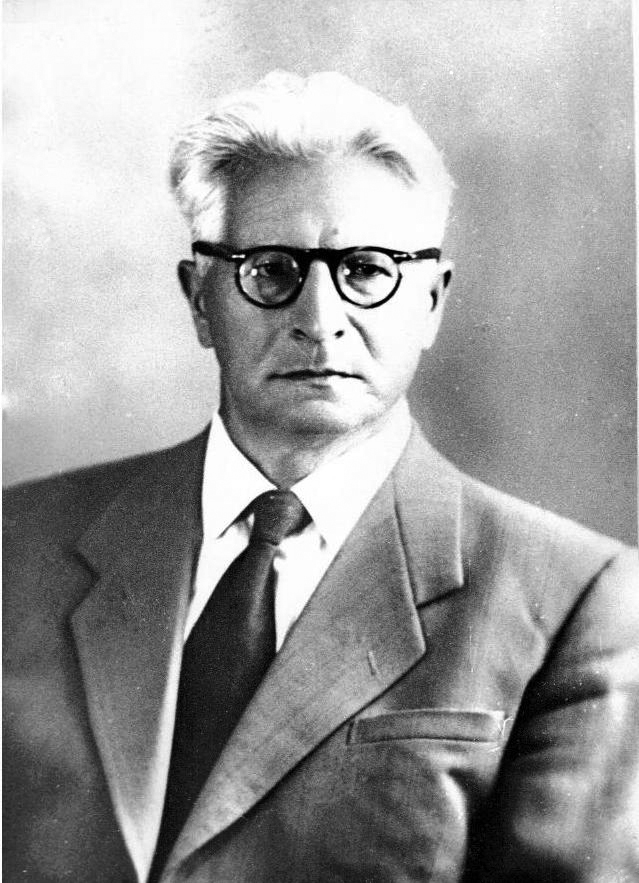 Основателем школы является В. С. Филатов:
Он заложил основу для школы - то место, в котором начала развиваться школа. 
Заложил базовой принцип, который лег в основу деятельности школы – принцип научности и практической ориентированности.
Вёл целенаправленную деятельность по созданию и развитию школы
Основная информация
Научная специальность: психологические науки. 
Основное направление исследований – психология профессиональной и учебной деятельности; смежные направления, связанные и опирающиеся на основное – социальная психология, психология личности, психология мышления и др. 
Объект и предмет исследования: Объект – психология деятельности; Предмет – определяется в зависимости от специфики исследований, которые проводят ученые в рамках школы – психологическая структура деятельности и ее компоненты, субъект деятельности, когнитивные процессы, личность и ее особенности, большие и малые группы и т.д.
Вклад школы
Исследования школы внесли большой вклад в разработку проблем психологии труда и инженерной психологии, социальной психологии, психологии мышления. Значительный вклад был внесён в разработку теории деятельности – В.Д. Шадриков разрабатывает психологический анализ деятельности (ПАД), а также Концепцию системогенеза профессиональной деятельности, Н.П. Ерастов – структурно-психологический анализ деятельности, М.С. Роговин – структурно-уровневый. Их последователи и ученики успешно и продуктивно занимались разработкой данных проблем, а также психологическим изучением конкретных видов деятельности, структуры и компонентов деятельности.
Особенность школы
Первоначально в основе идей Ярославской психологической школы лежал антропологический подход применительно к деятельности учителя и задачам его подготовки. Т.е. первоначальной платформой была практико-ориентированная методология и психология Ушинского. 
Сочетание научности и практической ориентированности является отличительной особенностью ярославской школы. В отличие от московской и питерской школ, уделяющих больше внимания теории, ярославская школа в основном занимается прикладными исследованиями и разработками. 
Ещё одной отличительной особенностью школы с момента возникновения лаборатории индустриальной (или промышленной) психологии (1952 г.) была сосредоточенность на решении производственных проблем, связанных с психологией труда, мотивацией профессиональной деятельности и т.п.
Деятельность школы
Ярославская школа имеет традиционные творческие связи с Институтом психологии РАН, Психологическим институтом РАО, факультетом психологии МГУ, факультетом психологии СПбГУ и другими крупными российским психологическими центрами. 
На регулярной основе проводятся методологические семинары, конгресс и конференции – с периодичностью 2-3 раза в год, каждый год, раз в 2 года («Интегративная психология: теория и практика», «Системогенез ученой и профессиональной деятельности», «Психология XXI столетия (Новиковские чтения)» и др.)
Ярославские психологи приглашаются для чтения лекций и проведения практических занятий в вузах РФ и странах ближнего (Украина, Латвия, Белоруссия и др.) и дальнего зарубежья (США, Германия, Польша, Франция и др.).
Ежегодно в центральной печати издается 9–10 монографий и 2–3 учебника по основным отраслям психологии. Научные периодические издания: «Социальная психология», «Научный поиск», «Ярославский психологический вестник».
История развития
Начало профессионального психологического образования на Ярославской земле связано с открытием в 1947 г. отделения логики и психологии Ярославского государственного педагогического института имени К.Д. Ушинского. Новый этап в развитии психологического образования связан с введением в 1947 г. психологии и логики в учебные планы средних общеобразовательных школ. Создание самостоятельной кафедры и открытие отделения логики и психологии в ЯГПИ является несомненной заслугой В.С. Филатова.
История развития
Определяющее значение для становления и развития психологии в Ярославской области принадлежит временному отрезку 1950—1970-х гг. В данном случае выдающуюся роль в «историческом переломе» отношения к психологии, а также в обретении ею самостоятельного статуса и в придании ЯПШ яркой прикладной направленности сыграла деятельность Виктора Васильевича Карпова, основателя и научного руководителя первой лаборатории психологии труда. 
Окончательное оформление Ярославского отделения произошло после открытия психологического отделения, а затем факультета в Ярославском госуниверситете, созданном в 1970 г.
История развития
В состав нынешнего отделения  входят психологи – представители крупных образовательных центров (Ярославский государственный университет им. П.Г. Демидова, Ярославский государственный педагогический университет им. К.Д. Ушинского, Ярославская государственная медицинская академия), более 15 психологических центров.
Работа и вклад представителей Ярославской психологической школы
В. С. Филатов (1900–1974) – основатель школы. Публикации В. С. Филатова посвящены экспериментальному исследованию речи, различным аспектам формирования характера, психологии труда, профориентации, научной организации труда, а также это монографии о формировании характера и личности в труде, проблемах социальной психологии, детской психологии. 
М. С. Роговин (1921–1993) – известный отечественный психолог, доктор психологических наук, профессор. Внес существенный вклад в теорию и практику наиболее сложных аспектов дифференциального диагноза в психиатрии. Подчеркивал важность и особую роль клинического анализа результатов патопсихологического эксперимента.
Работа и вклад представителей Ярославской психологической школы
Н.П.Ерастов (1930-1989) -  был создателем ярославской школы психологии мышления. Одним из первых обратился к исследованию проблем общения. Н.П.Ерастов был автором введения практикума по психологии общения, на котором студенты могли бы использовать приемы и навыки эффективного общения. Предложил концепцию структурно-психологического анализа деятельности.
В.Д. Шадриков — один из последователей В. С. Филатова, а впоследствии — выдающийся отечественный психолог, академик РАО, заместитель министра образования и науки СССР. Вместе с тем, во многом определяющую роль для современного состояния исследований, проводимых в Ярославской психологической школе, сыграла разработанная В. Д. Шадриковым концепция системогенеза профессиональной деятельности, а также его теория общих и профессиональных способностей. Они являются теоретико-методологической основой многих исследований как общепсихологического плана, так и прикладной направленности.
Работа и вклад представителей Ярославской психологической школы
В.А. Мазилов – доктор психологических наук, профессор, зав. кафедрой Ярославского государственного педагогического университета им. КД. Ушинского, работает в области методологии и истории психологии, общей психологии. Занимается разработкой коммуникативной методологии психологической науки, направленной на интеграцию научно-психологического знания. 
Ю.П. Поваренков – доктор психологических наук, профессор кафедры общей психологии ЯГПУ, является автором 120 научных публикаций. Область научных интересов: психология профессионального развития человека. Является автором оригинальной концепции профессионального становления личности, а также концепций периодизации, кризисов, критериев профессионального становления.
Работа и вклад представителей Ярославской психологической школы
Н.П. Ансимова - профессор кафедры общей и социальной психологии. В 1989 году под ее руководством был организован спецфакультет практической психологии по переподготовке педагогических кадров. Она является председателем научно-методического совета службы практической психологии образования Ярославской области. Вклад её работы заключается в развитии теории деятельности, в частности уточнении, расширении и структуризации одного из основных компонентов психологическойсистемы деятельности - цели, ее собственной структуры и функций. 
А.В. Карпов – руководитель Ярославской психологической школы. Им развита обобщающая психологическая теория принятия решения в профессиональной и учебной деятельности. В ней впервые реализован синтез представлений об основных классах процессов принятия решения – индивидуальных, групповых, управленческих и др. Им разработана новая психологическая концепция рефлексивных процессов и свойств. Предложена и развита принципиально новая концепция в области психологии управления – трансформационная концепция менеджмента.
Работа и вклад представителей Ярославской психологической школы
В.В. Новиковым в течение многих лет разрабатывалась проблема психологии личности и малых групп. Авторская трактовка социальной психологии как научно-практической дисциплины позволяет иметь дело с реальными объектами. Различение научной психологии, как имеющей дело с предметом своей науки, и прикладной, как имеющей дело с реальными объектами, различение методологии, теории и технологий оперирования с реальностью научной и прикладной психологии позволили выработать новые подходы к пониманию места науки и психолога в современном обществе. 
В.В. Козлов, профессор кафедры социальных технологий Ярославского государственного университета им. П.Г. Демидова, принял непосредственное участие в проведении исследований по разработке и обоснованию теории и практики работы с кризисными состояниями личности, малых и больших групп, что позволило не только разработать многоуровневую методологию работы с данными объектами, но и вычленить специфику реальной практики приведения объектов в состояние баланса и эффективности в деятельности. Созданная им теория и система психотехнологий для различных форм психосоциальной помощи населению представлена как система положений, раскрывающих структуру кризисных состояний, содержание ее основных элементов, взаимосвязи между ними, позволяющая субъекту социальной деятельности эффективно реализовывать в ней собственный творческий потенциал.
Работа и вклад представителей Ярославской психологической школы
Н.В. Клюевой разработаны методологические и теоретические основы образования взрослых, обоснованы психолого-педагогические и социально-психологические условия его эффективности. Принципиальной особенностью подхода, разработанного Н.В. Клюевой, является представление об образовании взрослых как интеграции консалтинговой, исследовательской и образовательной деятельности. Этот подход методически представлен в технологии инновационного обучения, благодаря которому происходит освоение технологий решения проблем (формирование эффективного мышления), формирование социально-психологической компетентности (развитие умений и навыков эффективного общения), а также актуализация личностного потенциала. 
М.М. Кашапов – доктор психологических наук, профессор кафедры педагогической психологии и педагогики, зав. лабораторией профессионального и личностного развития. М.М. Кашапов – автор образовательных технологий по психологии для руководящих и педагогических работников образования, руководителей фирм и предприятий различных типов собственности.
Работа и вклад представителей Ярославской психологической школы
Ю.К. Корнилов – профессор, кандидат психологических наук, зав. кафедрой общей психологии. Является создателем и руководителем научной школы практического мышления. Разработаны оригинальные методики исследования разнообразных психологических характеристик управленческого мышления. Руководитель проектов, поддержанных РГНФ и Минобразованием РФ. 
Научные интересы профессора Л.Ю. Субботиной охватывают широкий круг вопросов психологии способностей личности, общения, психологии профессионального обучения, психологии управления, активных форм обучения, системы дистанционного обучения. В последние годы  Л.Ю. Субботина исследует феномен психологической защиты личности.
Работа и вклад представителей Ярославской психологической школы
Н.В. Нижегородцева – доктор психологических наук, профессор, зав. кафедрой педагогической психологии Ярославского государственного педагогического университета им. К.Д. Ушинского. Является организатором международных и российских конференций по проблемам образования, психического развития и деятельности, член диссертационных советов по психологии, руководит работой аспирантов и соискателей. Сфера научных интересов: развитие индивидуальности в детском возрасте, системогенезучебной деятельности, готовность к обучению.

Основная сфера научных интересов В.Е. Орла – в области психологии профессионального развития личности и психодиагностики. Главной научной проблематикой является исследование синдрома психического выгорания в различных профессиональных средах. Разработана Концепция психического выгорания.
На основе приведенной информации мы можем говорить о соответствии Ярославской психологической школы признакам Научной школы:
Общность научных интересов представителей школы – профессиональные интересы ученых школы сосредоточены вокруг проблем психологии учебной и профессиональной деятельности, а также во взаимосвязи с основным направлением представители школы стремятся развивать и другие проблемы из различных отраслей психологии с целью раскрытия более полной, глубокой и всесторонней картины теории деятельности.  
Единые научные подходы и близость концептуальных установок  исследований – на протяжении многих лет большинство представителей школы придерживаются системного подхода при рассмотрении проблем деятельности, а также системогенетической теории деятельности, разработанной В.Д. Шадриковым. Также все представители школы придерживались и придерживаются принципа, который был заложен в основу школы В.С. Филатовым - сочетание научности и практической ориентированности; 
Научная значимость рассматриваемых проблем – проводимые учеными школы исследования внесли и вносят вклад в разработку психологии деятельности, психологии труда, инженерной и организационной психологии. В частности В.Д. Шадриковым была разработана концепция системогенеза профессиональной деятельности. Он был первым, кто подошел к рассмотрению деятельности с точки зрения системного подхода. Т.е. это был новый взгляд на проблему деятельности, которого раньше не было. И этот взгляд, наравне со взглядами московской и ленинградской школ, был принят в отечественной психологии. В последние годы  В.Д. Шадриков уделяет внимание 3-м основным проблемам: состоянию теории деятельности, развитию системного подхода в психологии и системогенетической теории деятельности, и внедрению компетентностного подхода в систему российского образования. Его ученики и последователи также в своей деятельности развивали и развивают эти идеи (А.В. Карпов, Н.П. Ансимова, Ю.П. Поваренков, И.В. Кузнецова и др.)
На основе приведенной информации мы можем говорить о соответствии Ярославской психологической школы признакам Научной школы:
Известность научных результатов школы и ее (школы) признание в стране и за рубежом – труды В.Д. Шадрикова, А.В. Карпова, В.В. Новикова, Ю.П. Поваренкова и других признаются и принимаются психологическим сообществом; Ярославские психологи приглашаются для чтения лекций и проведения практических занятий в вузах РФ и странах ближнего (Украина, Латвия, Белоруссия и др.) и дальнего зарубежья (США, Германия, Польша, Франция и др.).
Наличие (организующая и представительская роль) научного лидера – В.Д. Шадриков.
Стабильность и перспективы школы (преемственность научных поколений) – каждое научное поколение школы продолжает поддерживать основную идею школы и развить теории и идеи своих учителей. 
Работа постоянного научного семинара – регулярное проведение семинаров 1-3 раза в год.
Наличие периодического издания, отражающего результаты исследований школы – Ярославский психологический вестник и др.